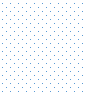 五年级上册复习
概括文章的主要内容
港南区木松岭学校   刘莉莉
学习目标
1.通过复习课文，归纳、整理小学常见的概括文章主要内容的几种方法。 
   2.能灵活运用课题扩展法来概括写人记事文章的主要内容，提高阅读概括能力。
概括主要内容常用的方法
摘句法    
     课题扩展法
     段意合并法     
      要素归纳法
注意事项：
1.不要太简单：简单到内容都残缺了，就不是文章的“缩影”。
 2.不要太啰嗦：主要内容，顾名思义要概括出主要的，不要把可要可不要的话也写上。
 3.抓住重点：文章主要讲了一件什么事？
简洁、准确、重点突出
活动一：回顾课文，讨论方法
请你用3分钟快速回顾这四篇课文的主要内容，并想想所运用的概括方法。
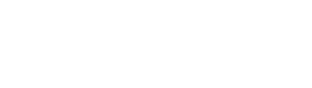 课题扩展法
段意合并法 
要素归纳法
课题扩展法
要素归纳法
摘句法
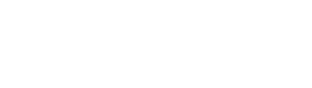 课题扩展法
段意合并法
课题扩展法
段意合并法
摘句法
文章题目的三大作用

1.点明人物、地点、物名
2.点明主要事件
3.点明文章中心
写人写事
公式法：时间+地点+人物+ 事件+结果
问答法：这篇文章主要写了什么时间什么地点谁干什么事？结果怎么样？
写景状物
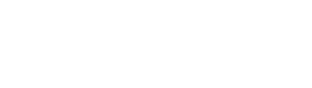 问答法：这篇文章主要写了什么地方（景物）的什么特点？
《狼牙山五壮士》
时间：
地点：
人物：
起因：
经过：
结果：
抗日战争时期
狼牙山
八路军的五位战士
课文主要写：
        抗日战争时期，八路军的五位战士为了掩护群众和连队转移，诱敌上山，英勇杀敌，把敌人引上狼牙山顶峰，最后英勇跳崖，壮烈牺牲的故事。
为了掩护群众和连队转移
诱敌上山，英勇杀敌，把敌人引上狼牙山顶峰
英勇跳崖，壮烈牺牲
答题要规范
常用的表达语言是：
（1）这篇文章主要讲了一件（      ）事。
（2）这篇文章主要写了（   ），告诉我们（   ）。                                                                       
（3）这篇短文讲的是（          ）。
活动二：小组合作，实践运用
请大家看到手中的阅读资料，小组合作用课题扩展法概括《人桥》这篇短文的主要内容 。
      （提示：看到题目，先想一想，你会提出哪些有价值的问题？然后在文中找到答案，再用简洁的语言把它们串联概括出来。）
活动三：及时巩固，达标检测
请同学们打开课文170页，看到选读课文《梅兰芳蓄须》，认真阅读，仔细分析，灵活运用课题扩展法方法，概括出它的主要内容。